«УГАДАЙ-КА»
Игры со 
словарными словами
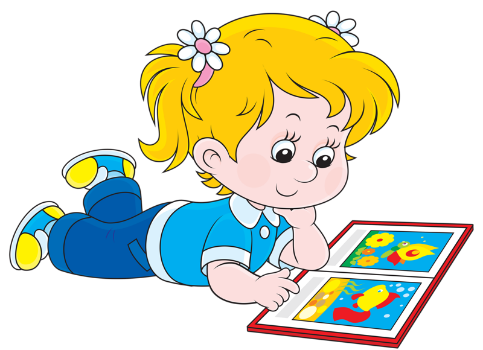 Раула И.Е., воспитатель
ОЧУ «Первая Московская гимназия»
2022г.
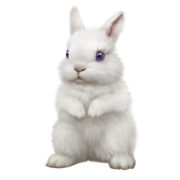 Угадай животных,
 подпиши названия
Разгадай ребусы
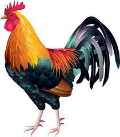 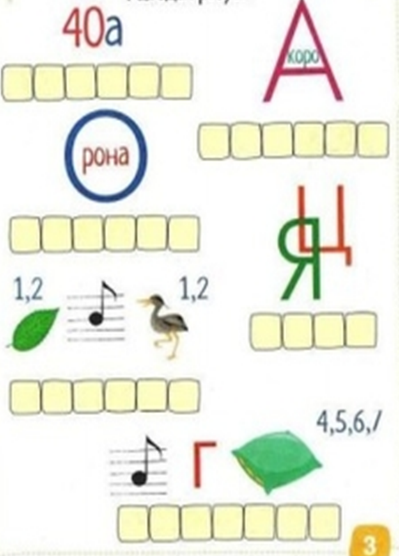 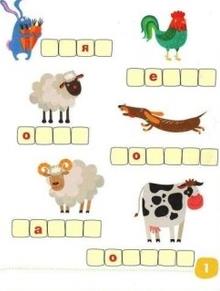 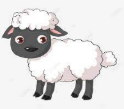 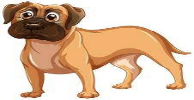 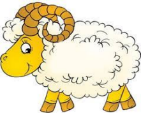 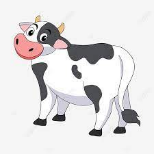 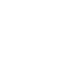 Напиши названия
этих вещей
Впиши названия 
этих продуктов
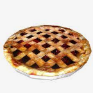 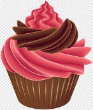 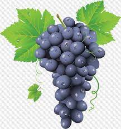 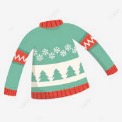 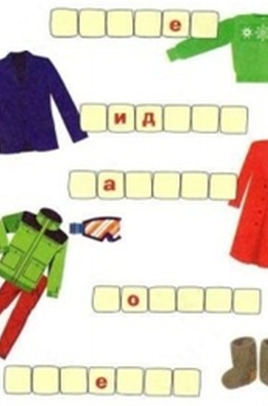 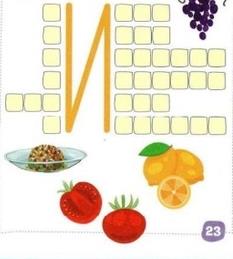 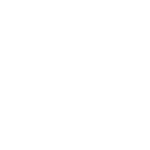 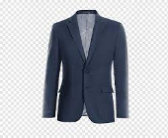 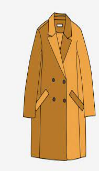 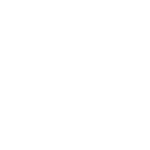 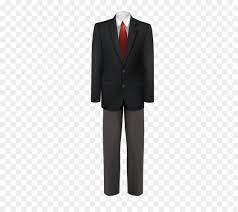 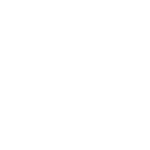 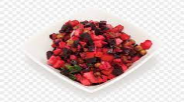 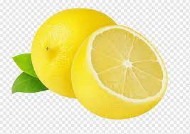 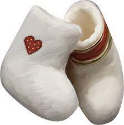 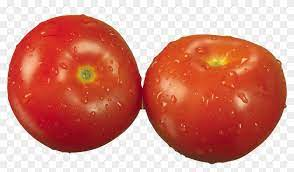 Вычеркни лишние буквы,
составь слова
Когда надевают эти вещи?
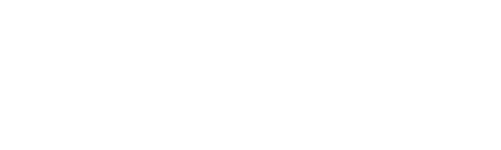 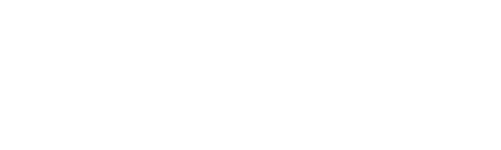 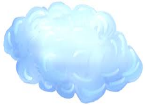 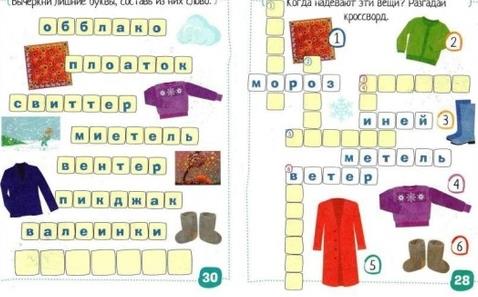 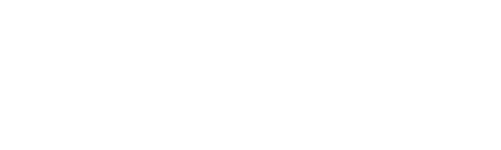 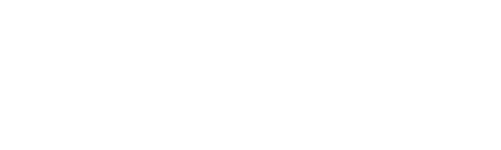 Переставь буквы 
и образуй слова
Когда это бывает?
Допиши названия месяцев
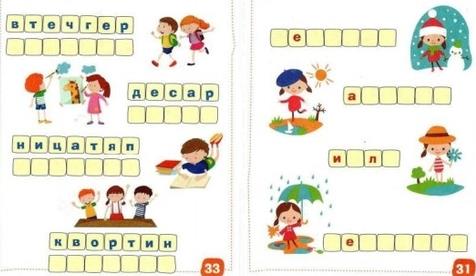 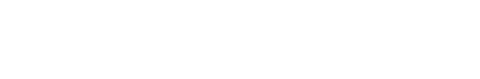 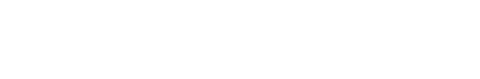 Впиши названия этих
животных и растений
Найди названия
10 растений
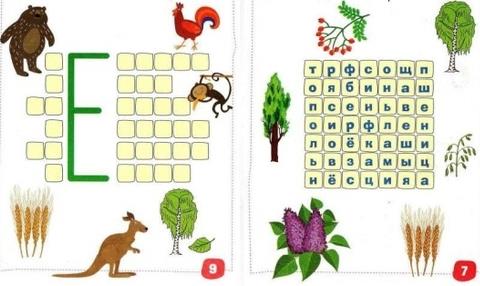 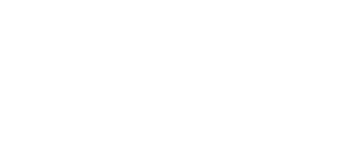 Напиши названия
этих плодов
Отправляемся в путешествие.
Впиши слова
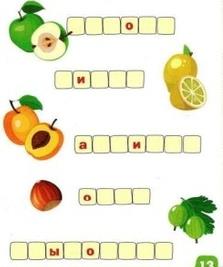 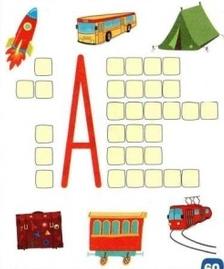 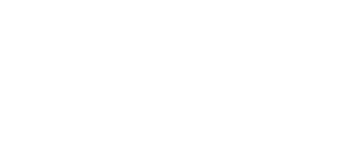 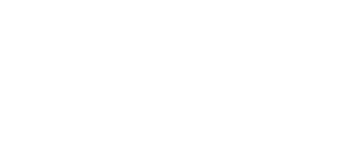 Вычеркни лишние буквы, 
образуй слова
Разгадай ребусы
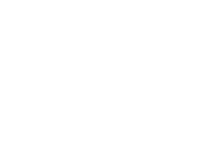 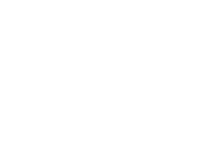 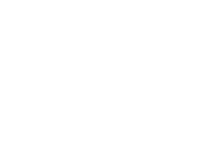 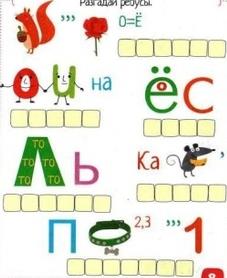 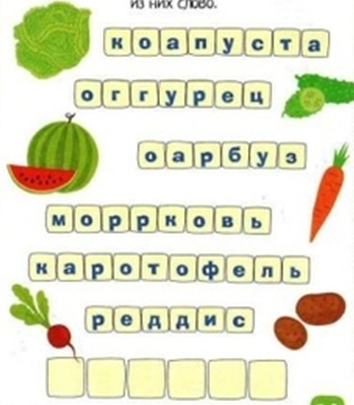 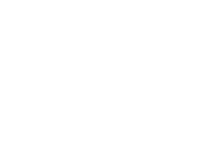 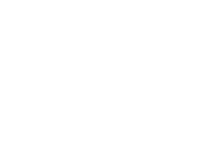 Найди 8
«сладких» слов
Подпиши названия
к рисункам
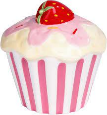 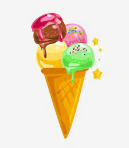 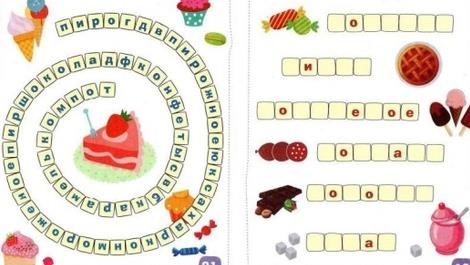 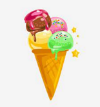 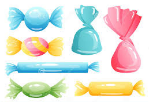 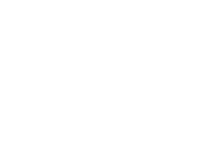 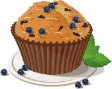 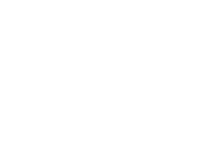 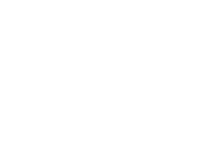 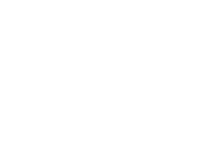 Найди 8
«спортивных» слов
Разгадай «спортивный»
кроссворд
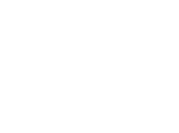 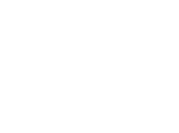 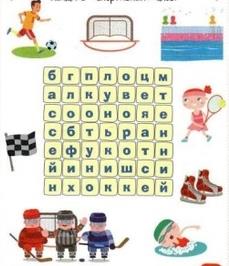 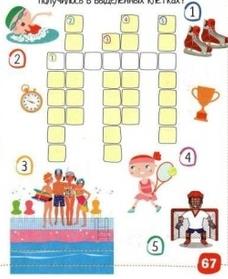 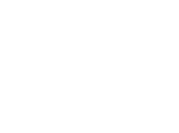 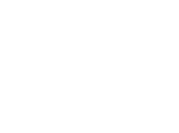 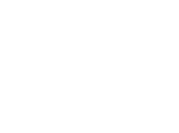 Мысленно поворачивая словарное
колесо, образуй 8 слов
Вычеркни лишние буквы 
в словах, 
составь слова
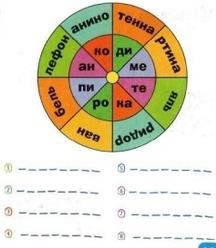 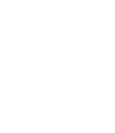 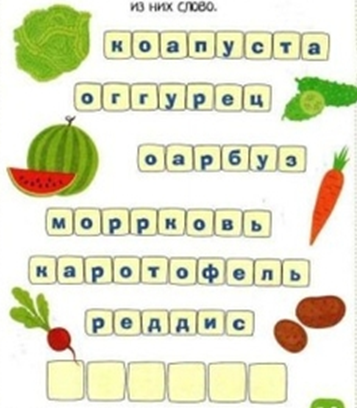 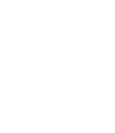 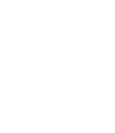 Убери лишние буквы,
составь слова
Впиши названия этих предметов,
какое слово получилось 
в выделенных клетках?
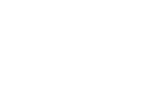 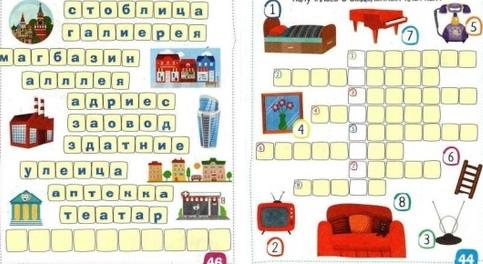 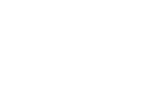 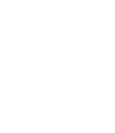 Впиши слова на 
тему «квартира, город»
Разгадай кроссворд.
Какое слово получилось
в выделенных клетках?
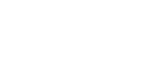 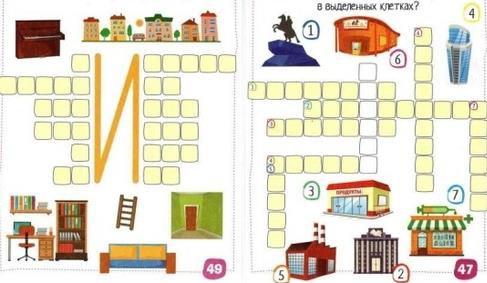 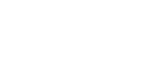 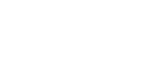 Отгадай названия машин.
Какое слово получилось 
в выделенных клетках?
Переставь буквы,
чтобы получились слова
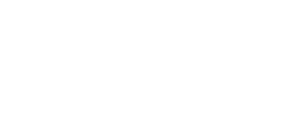 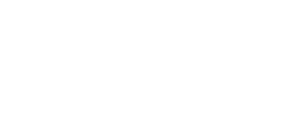 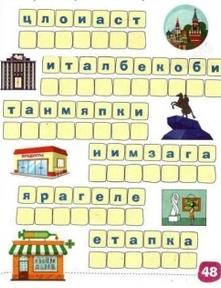 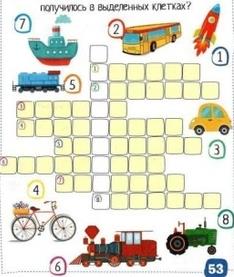 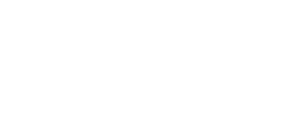 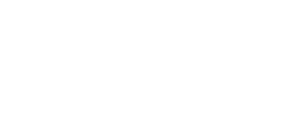 Переставь буквы, 
чтобы получились слова
Допиши названия сторон света
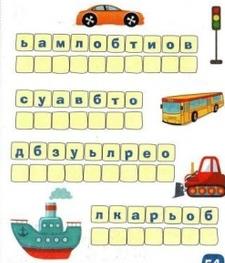 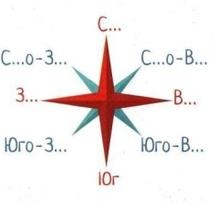 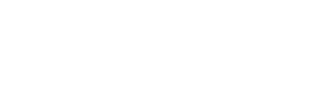 Пройди коротким путём по лабиринту.
собери буквы в слова
К кому что относится?
Напиши названия профессий
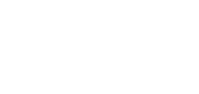 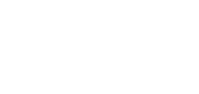 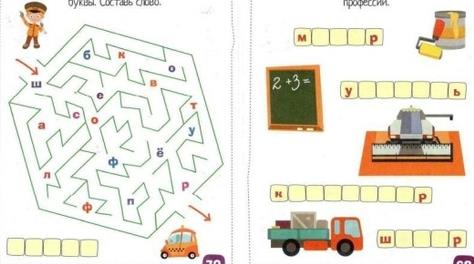 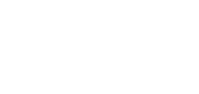 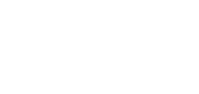 Вставь пропущенные буквы.
Раскрась участки со словами, 
которые пишутся с
удвоенными согласными
Кто кем работает? Найди 8
названий профессий и должностей
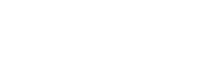 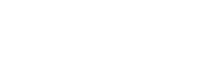 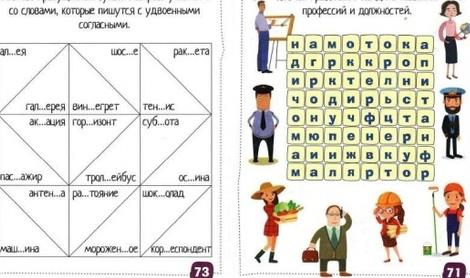 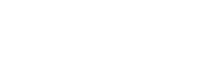 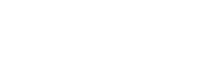 Запиши слова, 
проверь по словарю
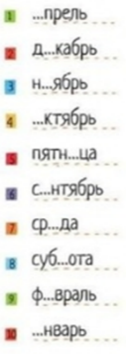 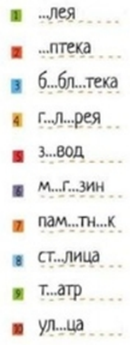 Найди названия 10 животных
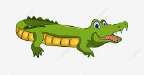 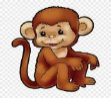 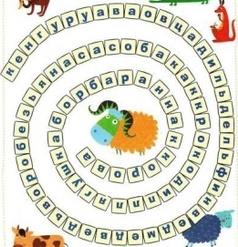 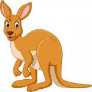 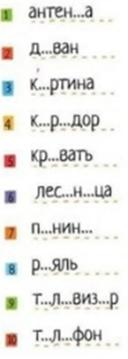 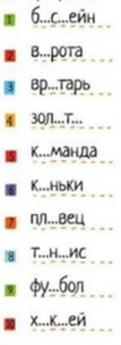 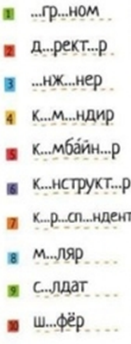 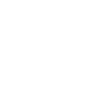 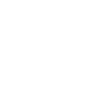 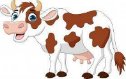 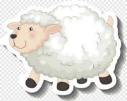 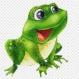 Источник:
Куликова Е.Н., Овчинникова Н.Н. Русский язык. Словарные слова. 
Сборник развивающих заданий + игры со словами для 
начальной школы 1-4 классы. М., Айрис-Пресс, 2010